«С голубого ручейка…»
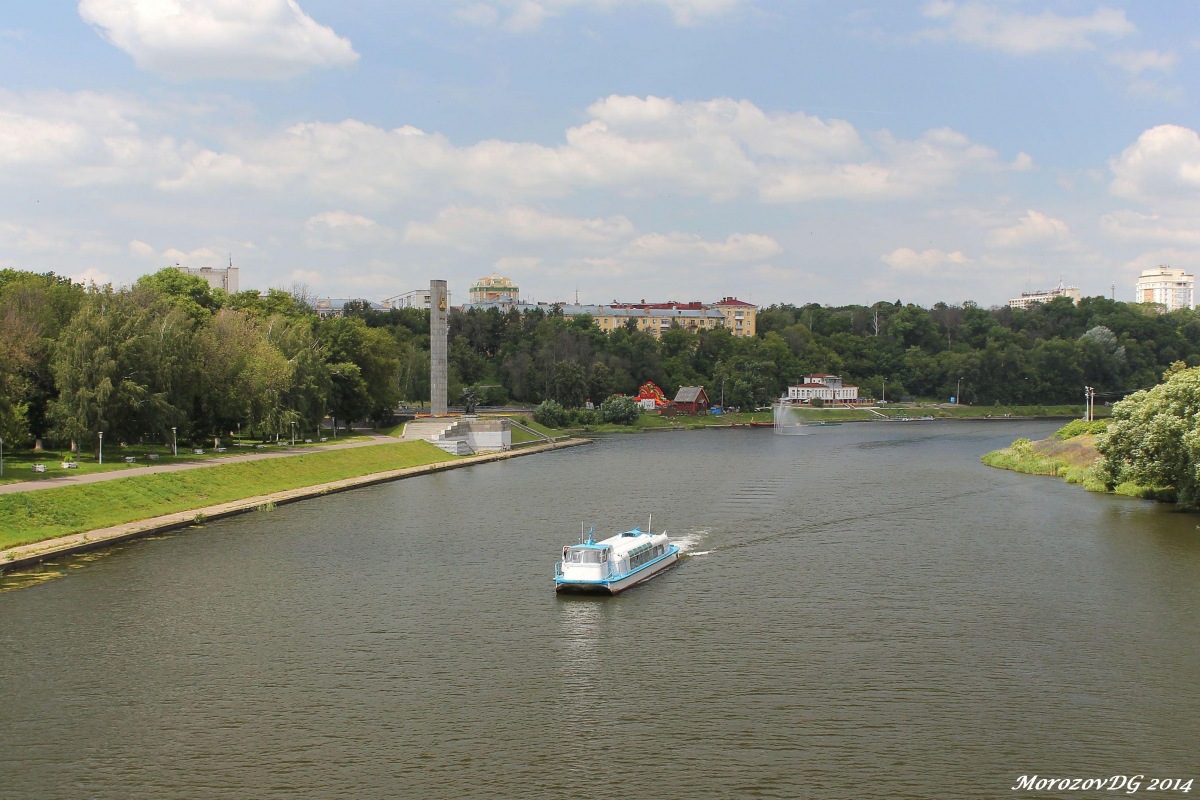 Заочное путешествие к истоку реки Оки»
Учитель географии: Шимихина С.В.
Река Ока – правый приток реки Волги. А берёт начало эта река  в Глазуновсом районе Орловской области.
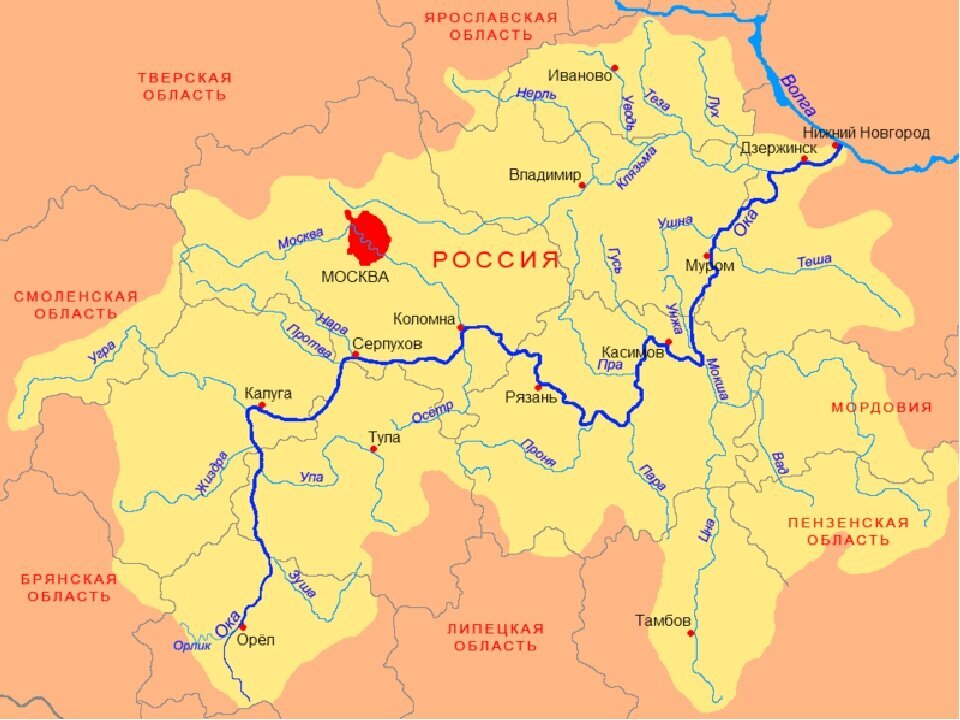 С 1996 года  исток Оки объявлен Памятником природы и парковой зоной. Площадь этого памятника природы – 269,8 га. Издали можно увидеть обелиск «Исток Оки».  
На гранитной плите расположенной здесь– стихи Орловского поэта Б.И.Попова:
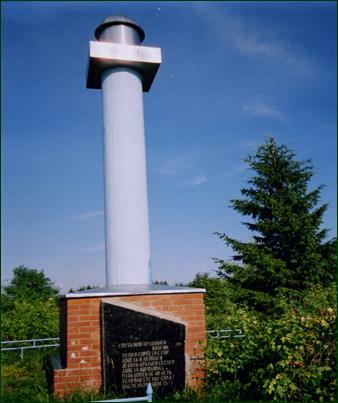 Путь мой трудный и долгий.        То он в горы, то с гор,         Довела я до Волги         Девять братьев, сестёр.         Довела, породнила,         Чтоб вовек не мелеть.         Если вместе мы – сила,          Нас нельзя одолеть.
В конце 90 – х  годов прошлого века были проведены работы по благоустройству территории парковой зоной истока Оки.
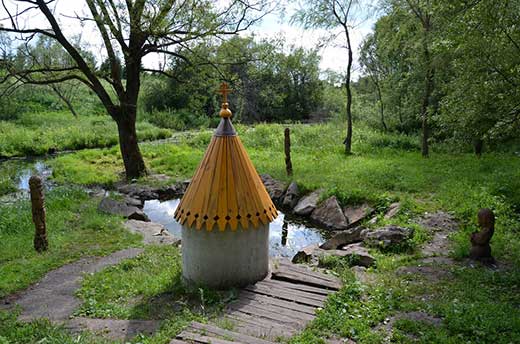 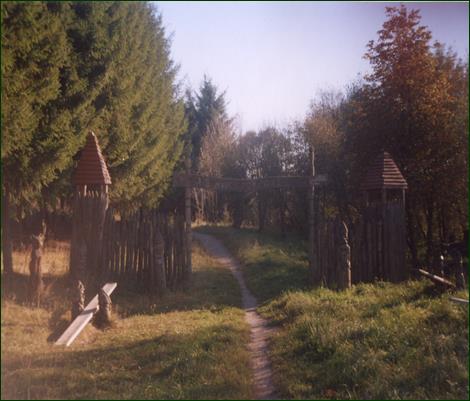 Исток Оки – составная часть перспективного туристического маршрута «Бирюзовое кольцо»  и является одним из чудес Орловщины.
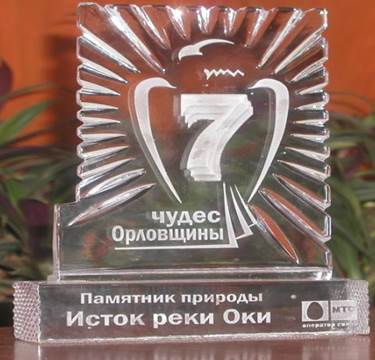 Историки считают, что когда-то в поречье Оки повсеместно селились фино-угорские племена. В переводе с  языков этих народов, название Оки происходит от «iokki», что обозначает реку.
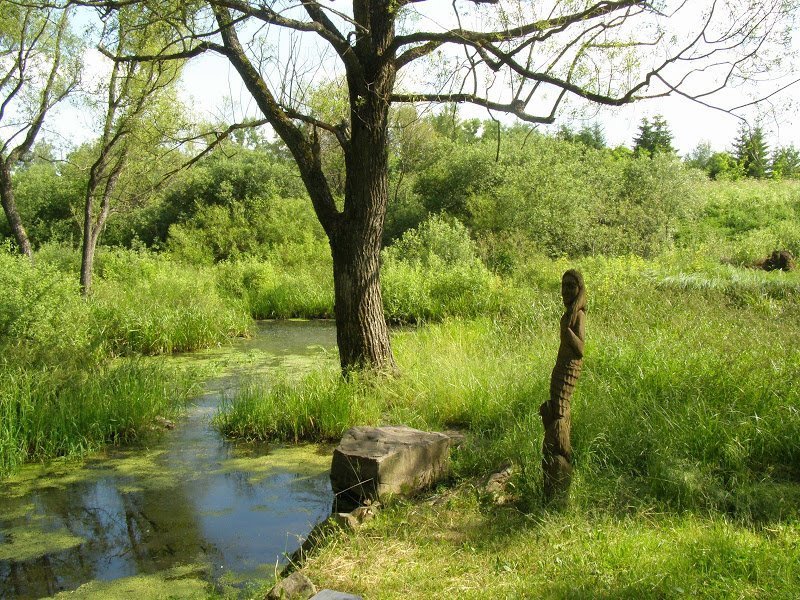 60% всей территории области относится к бассейну Оки, длина которой в пределах области 211 км.
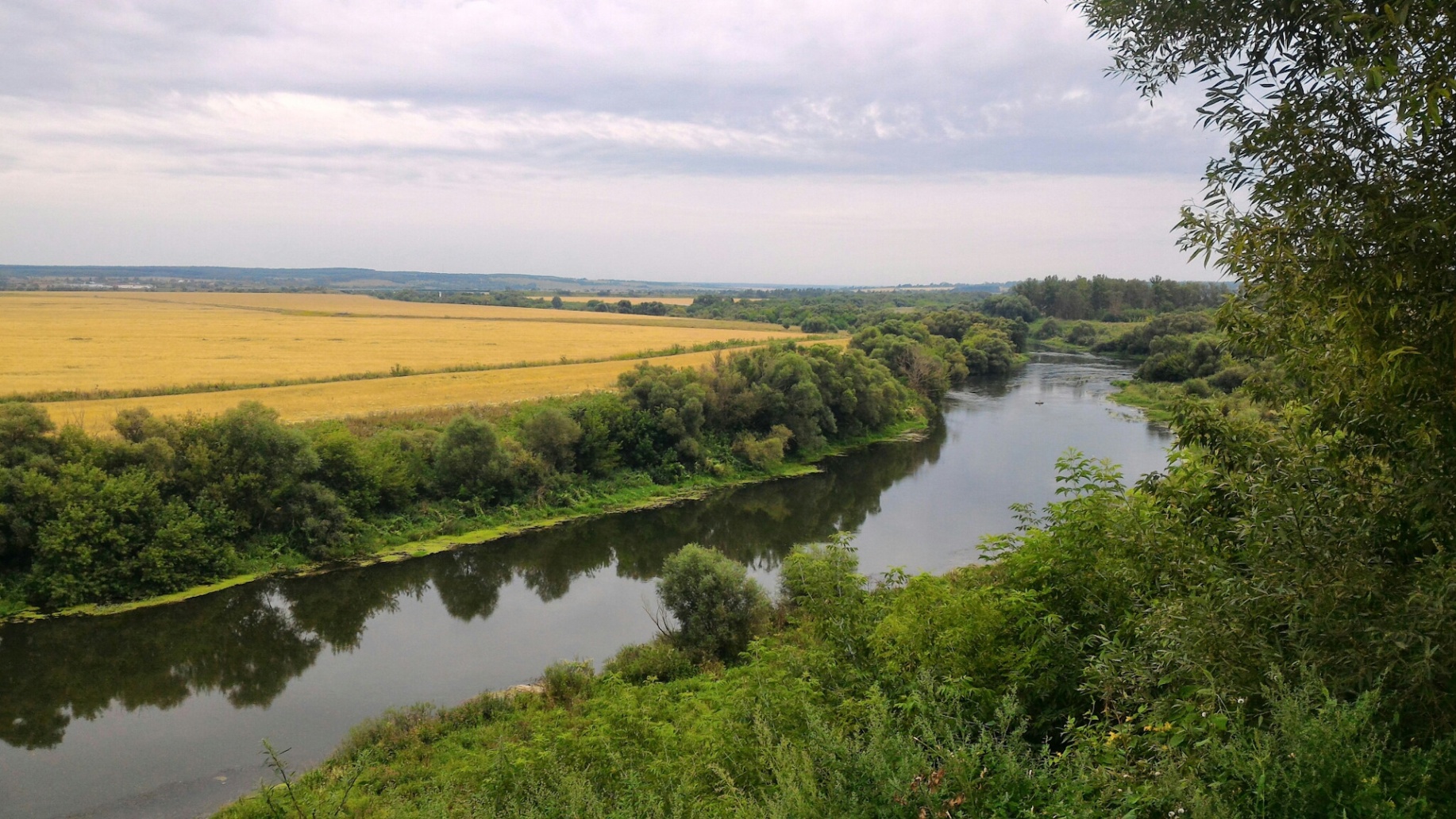 Давайте сохраним исток реки!
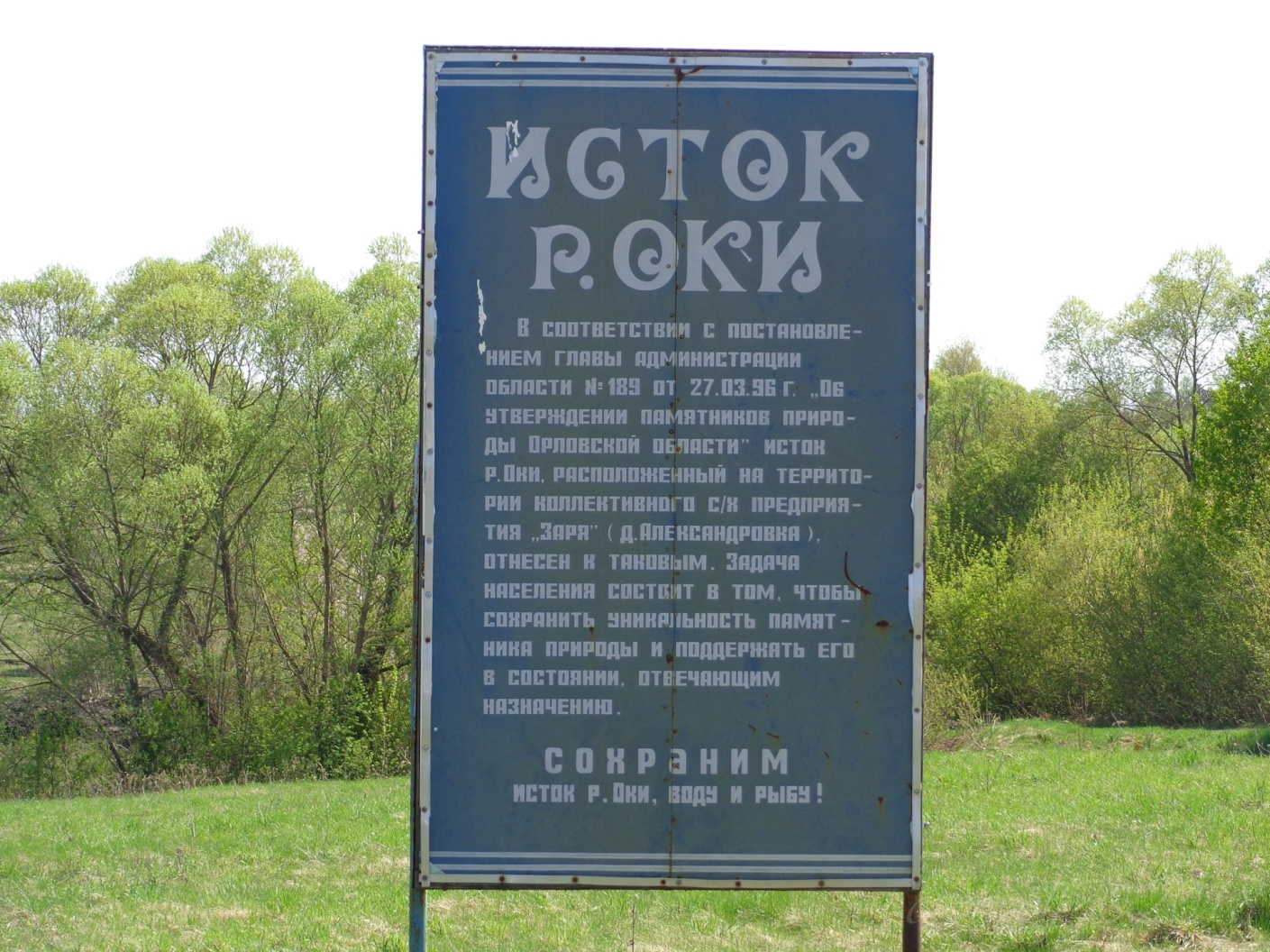